ELECTIVO IV CLASE 4
TEMAS A DESARROLLAR  EN ESTA CLASE
Impactos de cambio climático en Chile 
la mega sequia;
la biodiversidad; 
la salud;
 la infraestructura; 
en la generación de energía; 
en el sector silvo agropecuario; 
en la pesca y acuicultura; 
turismo y
 en las ciudades.
LA MEGASEQUIA EN CHILE
Que es la mega sequia
Tipos de mega sequia
Historia de sequias en Chile
Impactos de la mega sequia
Adaptación a los impactos de una mega sequía
DEFINICIÓN Y TIPOS DE SEQUIAS
“Un evento en que la demanda supera a la oferta de agua, generándose un déficit que tiene asociado un daño; si no hay daño, no se habla de sequía, aun cuando haya déficit” (Fernández, et al., 1999). 
Es posible identificar tres tipos básicos de sequía: 
meteorológica, 
hidrológica y 
agrícola
LAS SEQUIAS EN LA HISTORIA DE CHILE
La escasez de recursos hídricos no es un hecho aislado de las últimas décadas, según se pudo recabar, desde 1540 hasta la actualidad, solo el 23% de los años han sido secos o muy secos en el valle central (López Cvitanic, 2018). 
Según señala López (2018) en su trabajo histórico sobre la sequía en Chile, el índice de precipitaciones las sequías en Chile comenzaron desde el siglo XVII. No obstante, recién en el siglo XX y gracias a la instalación de estaciones meteorológicas, se ha podido cuantificar la presencia de dos sequías «extremas» en Chile: en 1924 y entre 1968 y 1969; siendo en el año 1968 fue que se empezó a hablar de sequía e instaurarse el término. Recién entonces se comenzó a dimensionar que la escasez de agua y el calor. A lo anterior, el autor suma que es complejo fijar un inicio como un término específico a una sequía, entendiendo que el concepto de sequía es inseparable de su cualidad humana, la temporalidad de la sequía obedece a la percepción social que se tenía en el periodo acerca de ella. 
El fenómeno de El Niño en nuestro país se identifica en los años más lluviosos en Chile central como fueron en 1982, 1987, 2007 y en años de La Niña, los más secos como 1988, 1998, 2007.
Sequía en la Cuarta Región de Coquimbo
La sequía meteorológica de los últimos años se manifiesta con mayor intensidad, siendo significativo su aumento entre las zonas de Vallenar y Elqui, presentando la mayor disminución de precipitaciones en los últimos 15 años en Chile. La zona desde Copiapó a Los Vilos presenta el déficit hídrico más grande en magnitud, dado posiblemente por una condición de déficit estructural de ese territorio, acostumbrado a sequías prolongadas. (Fundación Chile, 2018) 
 
Los datos de los últimos años de la década pasada con la sequía que afectaba a siete regiones desde Coquimbo a la Araucanía donde en algunos casos los balances de déficit de precipitaciones rodeaban el 30% (Bevilacqua R., 2017)
 
Respecto a condiciones geográficas, la Cuarta región posee una climatología influenciada por la interacción de factores atmosféricos, oceánicos y geográficos los cuales determinan la distribución espacial de los principales elementos del clima en el norte de Chile, los cuales son, el anticiclón del Pacífico, la corriente de Humboldt y la cordillera de los Andes. (Pérez Valdivia, 2005)
 
La Región de Coquimbo es una de las tres regiones que esta siendo afectada drásticamente por la sequía, se ha señalado que existe un déficit pluviométrico de hasta 100% (mes equivalente) en ciudades como La Serena y Ovalle, ambas declaras por la Dirección General de Aguas como comunas bajo escasez hídrica. (Ministerio del Interior, 2015) Para cuantificarlo, la precipitación media anual de La Serena en 1960 fue de 111 mm, mientras que en 2002 fue de sólo 88 mm. (ODEPA, 2017)
PRECIPITACIONES  EN LA SERENA 1869- 2020 (151 años)
Impactos
Según la OMM (2014) la sequía representa el 35% de las muertes ocasionadas por “desastres” en el cambio del clima. 
El Foro Económico Mundial, clasifica la crisis hídrica, entre el año 2014 y 2017, dentro de los tres principales riesgos mundiales en términos de impacto en el desarrollo económico de los países (Ministerio del Interior, 2015). Chile al igual que otros países de la región, no escapa a este dilema que se agudiza severamente bajo el contexto de Cambio Climático.
Acontecer Nacional del cambio climático y sequía
Entre los principales riesgos derivados del cambio climático se encuentra el riesgo de sequía, la cual conllevaría para nuestro territorio nacional: 
En la zona central aumentarán los riesgos de sequía.
 En la zona sur, para las siembras de invierno, el riesgo se mantendrá o disminuirá ligeramente ya que sólo disminuirán las precipitaciones de primavera y verano. Además, producto del alza en las temperaturas, se acortarán los ciclos de vida de estos cultivos, disminuyendo la exposición a los meses de primavera y verano. (Ministerio del Interior, 2015)
En la Política Nacional de Recursos Hídricos (2015) se menciona un estudio sobre los impactos económicos del cambio climático en Chile realizado por la Comisión Económica para América Latina y el Caribe (CEPAL), el cual entrega datos alarmantes de un posible acontecer nacional en el cual, en promedio:
Las temperaturas aumentarían en 1 grado en los próximos 30 años, entre 1 y 2 entre los años 2040 y 2070, y 3 y 4 grados hacia fines de siglo.
 Relativo a las precipitaciones, se estima una disminución de al menos un 30% hacia fines de siglo entre las regiones de Valparaíso y de Los Lagos. 
Continuando, los efectos del cambio climático se apreciarían notablemente en los sectores silvo-agropecuario, hidroeléctricos y de agua potable; se esperan disminuciones importantes en la disponibilidad de recursos hídricos en los dos últimos sectores.
.
.- Políticas públicas para enfrentar la sequía
En el caso de la generación de energía, ésta podría ser más costosa por la menor disponibilidad de agua, y en el caso del agua potable, una de las cuencas más afectadas sería del río Maipo que abastece de agua potable a la mayor concentración poblacional del país
La Organización para la Cooperación y el Desarrollo Económicos (OCDE) en el año 2017 menciona que Chile debe “prepararse ante los desastres naturales; gestionar los riesgos derivados del exceso o la falta de agua o de su contaminación”. 
Identificar los territorios vulnerables donde existen potenciales amenazas a las personas, al medio ambiente y al desarrollo productivo del país constituye un primer paso para la identificación de soluciones óptimas y proyectar las principales oportunidades para el futuro del país.
En 2011, la OECD publicó un estudio en el que reconoce a Chile como el país con la mayor diversidad de autoridades administrativas involucradas en la gestión del recurso hídrico, lo que acarrea dificultades para planificar coordinadamente su desarrollo. (MOP, 2012).
De tales instituciones han emanado al menos  quince instrumentos formales para abordar el cambio climático, el primero de los cuales se publicó en el año 2006.
ACCIONES DE POLITICA (1)
Estrategia Nacional de Recursos Hídricos 2012-2025: Las propuestas que se destacan tienen que ver con cambios en el marco jurídico e institucional que requiere el país, con especial énfasis en la reforma del Código de Aguas; y la recolección, re-uso y disposición de aguas grises, la mayor coordinación institucional y la necesidad de un organismo con las atribuciones y autonomía para la toma de decisiones en materia de aguas. También se presentan recomendaciones para abordar el problema de escasez hídrica, cuyas acciones han ido avanzando de forma disímil y gradualmente (cosecha de aguas a baja escala, recuperación y construcción de embalses, recarga de acuíferos, ahorro de agua, mejores prácticas productivas en sectores que usan el recurso, aprovechamiento de aguas residuales, desalación de agua de mar, entre otros) y mejorar los planes comunicacionales y educacionales para concientizar a la comunidad sobre los problemas relativos a nuestras aguas. Además, se plantea avanzar en el mejor monitoreo y transmisión de datos provenientes de las fuentes de agua para gestionar mejor el recurso. Se sugiere, en las citadas Política y Estrategia Nacional, tender hacia una Gestión Integrada de los Recursos Hídricos a nivel de cuencas. (Baeza Gómez, 2018)
ACCIONES DE POLITICA (2)
Política Nacional para Recursos Hídricos (2015): Busca garantizar a las generaciones actuales y futuras, la disponibilidad y acceso al agua en estándares de calidad y cantidad adecuados mediante el uso racional y sustentable de los recursos hídricos, privilegiando en primer lugar el consumo humano.
 Dentro de las líneas de acción, se establece como condición necesaria contar con la mejor capacidad técnica en las instituciones públicas vinculadas con los recursos hídricos. De igual modo, se requiere disponer de información científica, técnica, estadística, clara y oportuna acerca de los recursos hídricos, de las instituciones involucradas y de los instrumentos disponibles en materias de agua.
 En la actualidad, Chile posee más de 42 instituciones que tienen relación directa con la gestión de los recursos hídricos. Esta situación ha provocado serios problemas de coordinación y ha obstaculizado una adecuada priorización de los recursos e instrumentos destinados a una mejor gestión y administración de los recursos hídricos (Ministerio del Interior, 2015).
 Recientemente (2017-2018), se han aprobado leyes que regulan los servicios sanitarios rurales; la información, fiscalización y sanciones en materia de aguas (implicó reformar el Código de Aguas.
Otra medida que ha subyacido de los insumos antes mencionados es la iniciativa “Escenarios Hídricos 2030”, enfocada en una tarea que se vuelve necesaria y urgente: construir colectivamente diferentes escenarios hídricos al 2030 y 2050, que movilicen soluciones conducentes a dar seguridad y sustentabilidad al uso del recurso. En el caso de esta iniciativa, se busca generar hojas de ruta en distintos territorios, como aporte a la discusión nacional, orientando a los tomadores de decisión para designar recursos, atención y energía emprendedora para las soluciones, instando al sector público, privado, académicos e investigadores. (Fundación Chile, 2018)
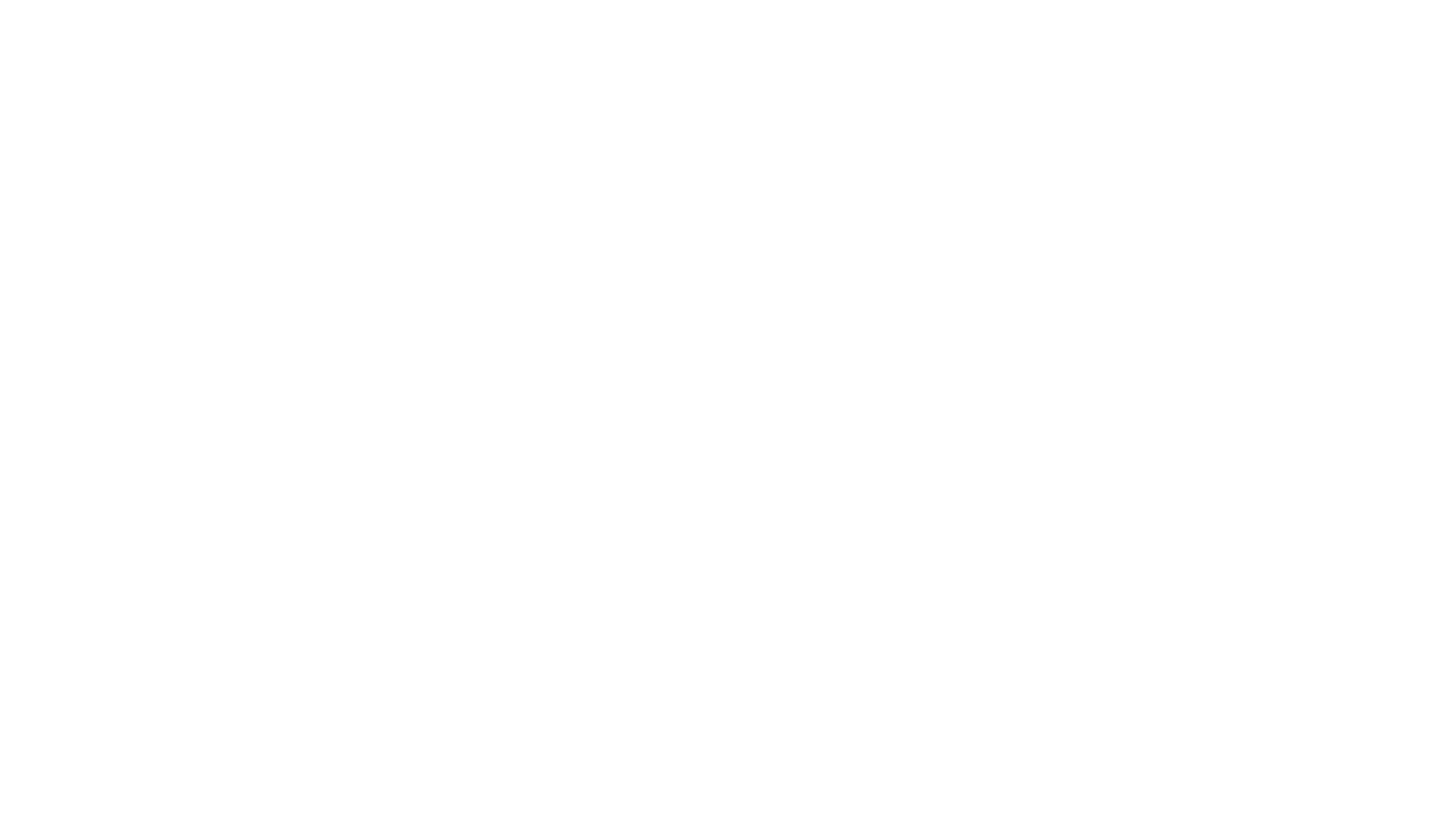 LA BIODIVERSIDAD
LA ESTRATEGIA NACIONAL DE BIODIVERSIDAD 2017-2030
PLAN DE ADAPTACIÓN AL CAMBIO CLIMÁTICO EN BIODIVERSIDAD
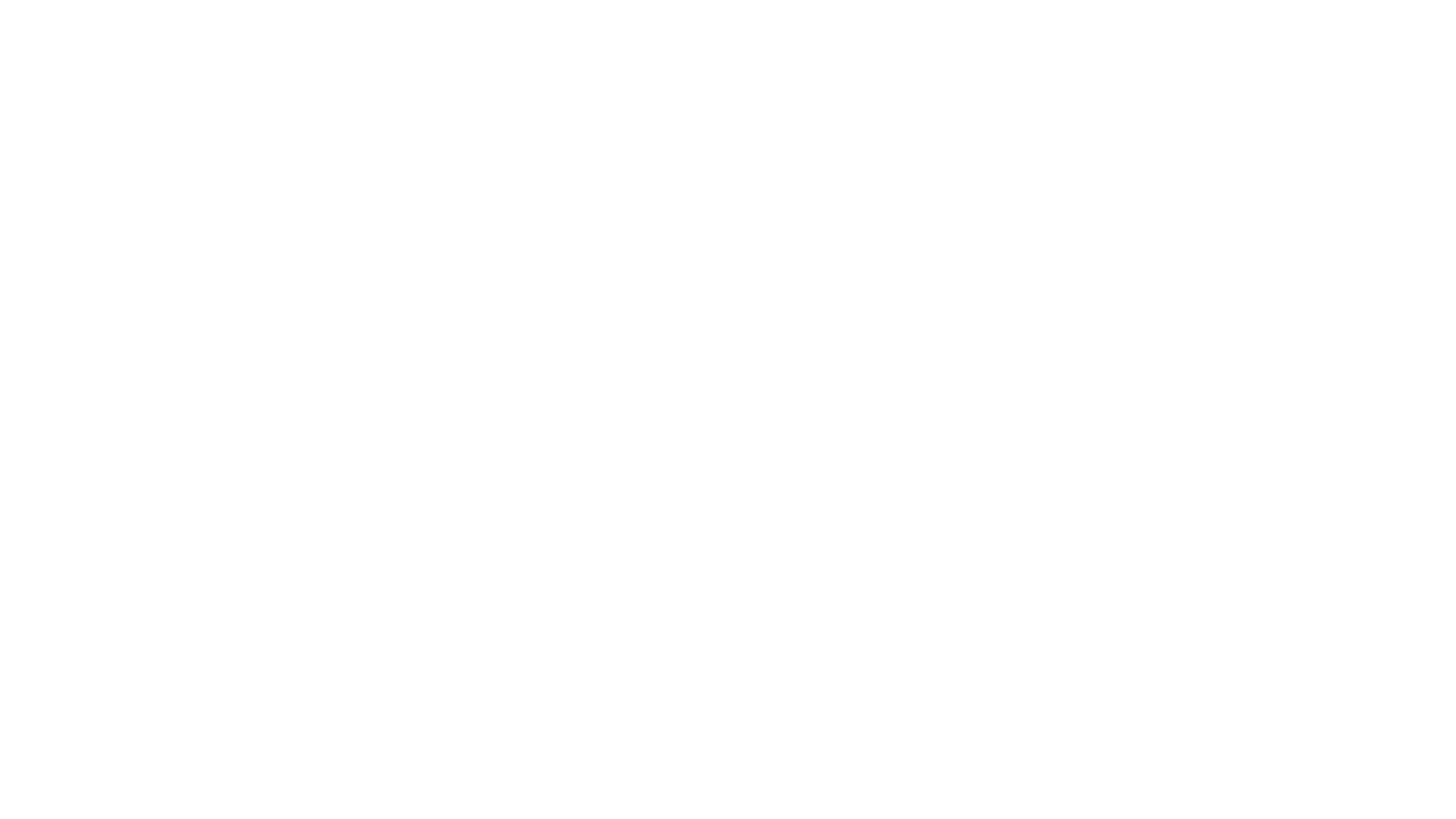 LA ESTRATEGIA NACIONAL DE BIODIVERSIDAD
Estado de conservación  de los ecosistemas terrestres del país
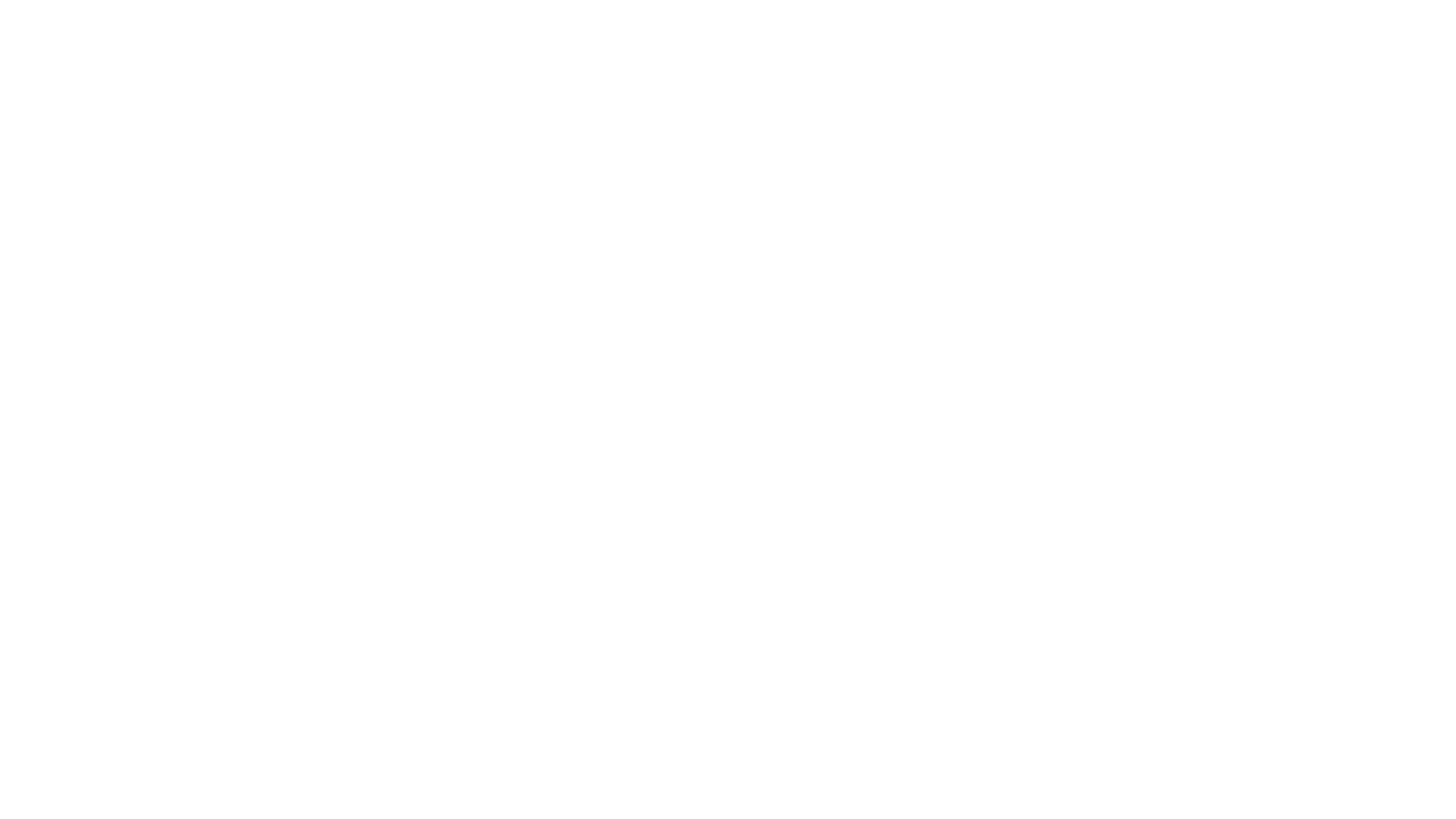 La sociedad chilena comprende, valora, respeta e integra la biodiversidad y los servicios ecosistémicos del país como fuente de su propio bienestar, deteniendo su pérdida y degradación, restaurándolos, protegiéndolos, usándolos de manera sustentable y distribuyendo los beneficios de la biodiversidad de manera justa y equitativa, manteniendo las posibilidades de satisfacer las necesidades de las generaciones futuras
VISION
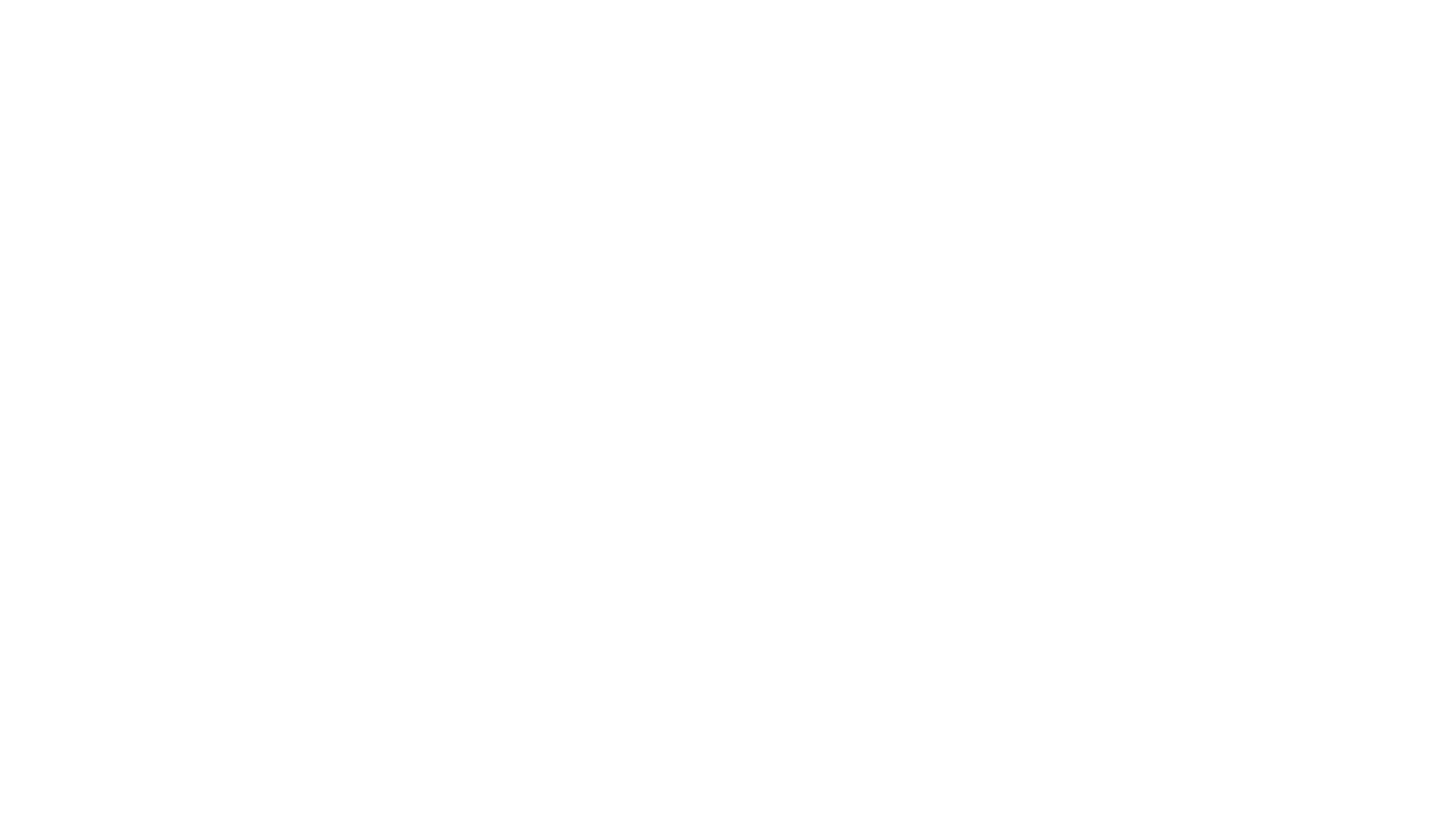 Visión global de la biodiversidad
Pérdida de biodiversidad y bienestar humano a escala global y regional.
 A nivel global el deterioro agregado de biodiversidad y de los beneficios de los ecosistemas de bosques, se estiman entre 2 y 5 billones de dólares cada año .
A nivel regional, América Latina y el Caribe tiene la segunda tasa más alta de deforestación a nivel mundial; sufre del 14% de la degradación mundial de suelos; y ha duplicado la extracción de agua en las últimas tres décadas.
Esto amenaza la preservación de los recursos naturales que sostienen la seguridad alimentaria, especialmente si se considera que la región posee:
23% de las tierras potencialmente cultivables a nivel mundial 
y aporta alrededor del 10% de la producción agrícola mundial.
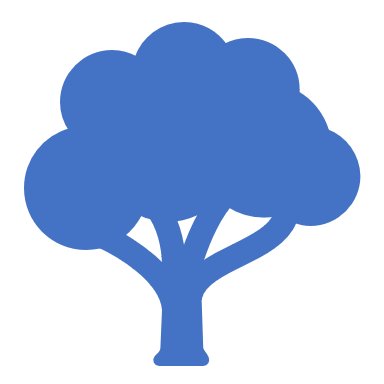 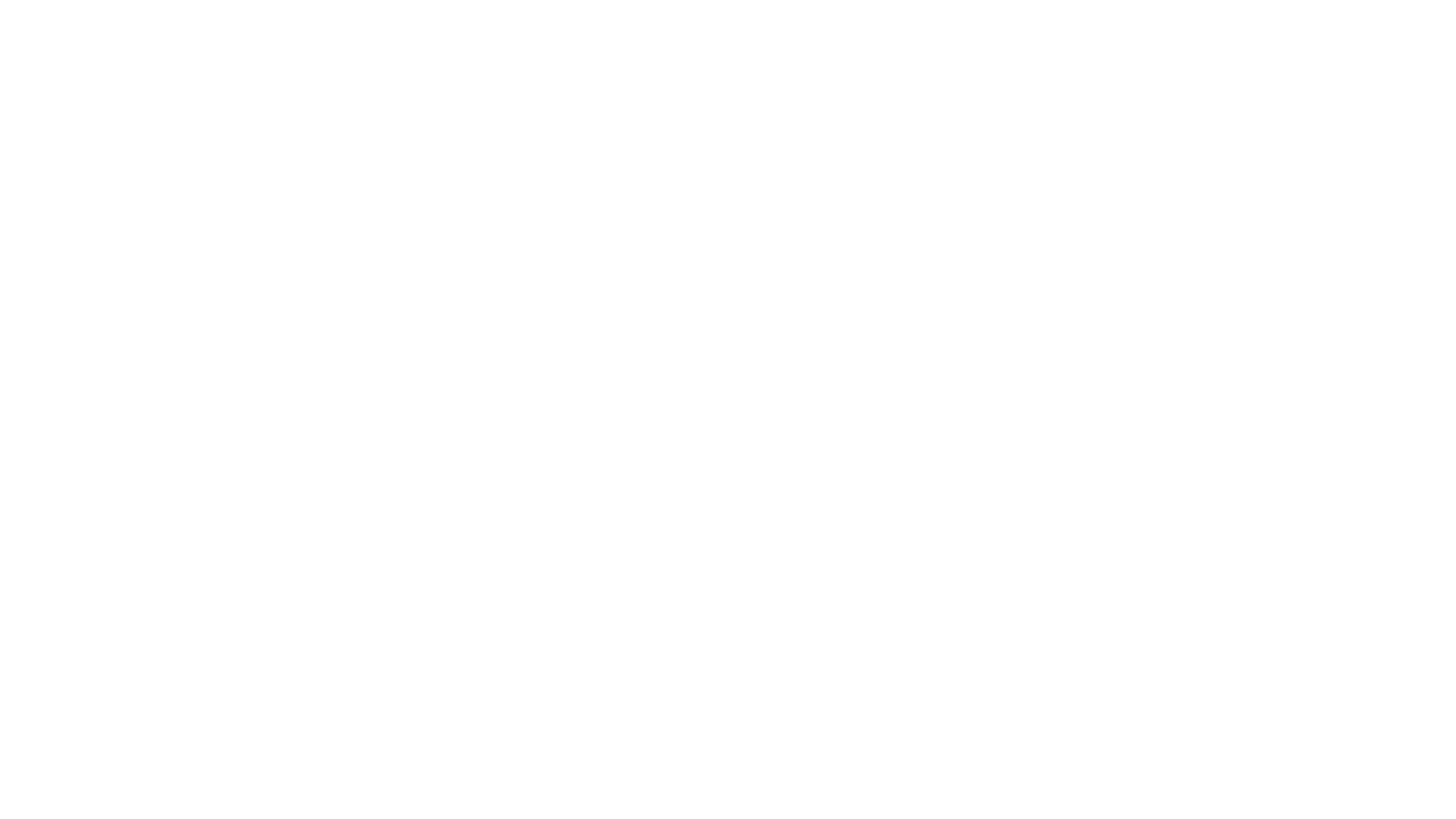 Ecosistemas terrestres
Los espacios terrestres con vegetación nativa corresponden alrededor de un 76% del total de la superficie de nuestro territorio continental, de éstos alrededor de un 22% es bosque nativo .
Desde la zona centro norte hasta la zona sur, las principales causas atribuidas históricamente a la pérdida de ecosistemas han sido:
 la agricultura intensiva, 
el uso de vegetación para leña, 
el sobrepastoreo;
 la explotación minera,
 los incendios forestales,
las plantaciones con especies exóticas, y 
la contaminación de aguas
LOS ECOSISTEMAS DEL PAÌS (1)
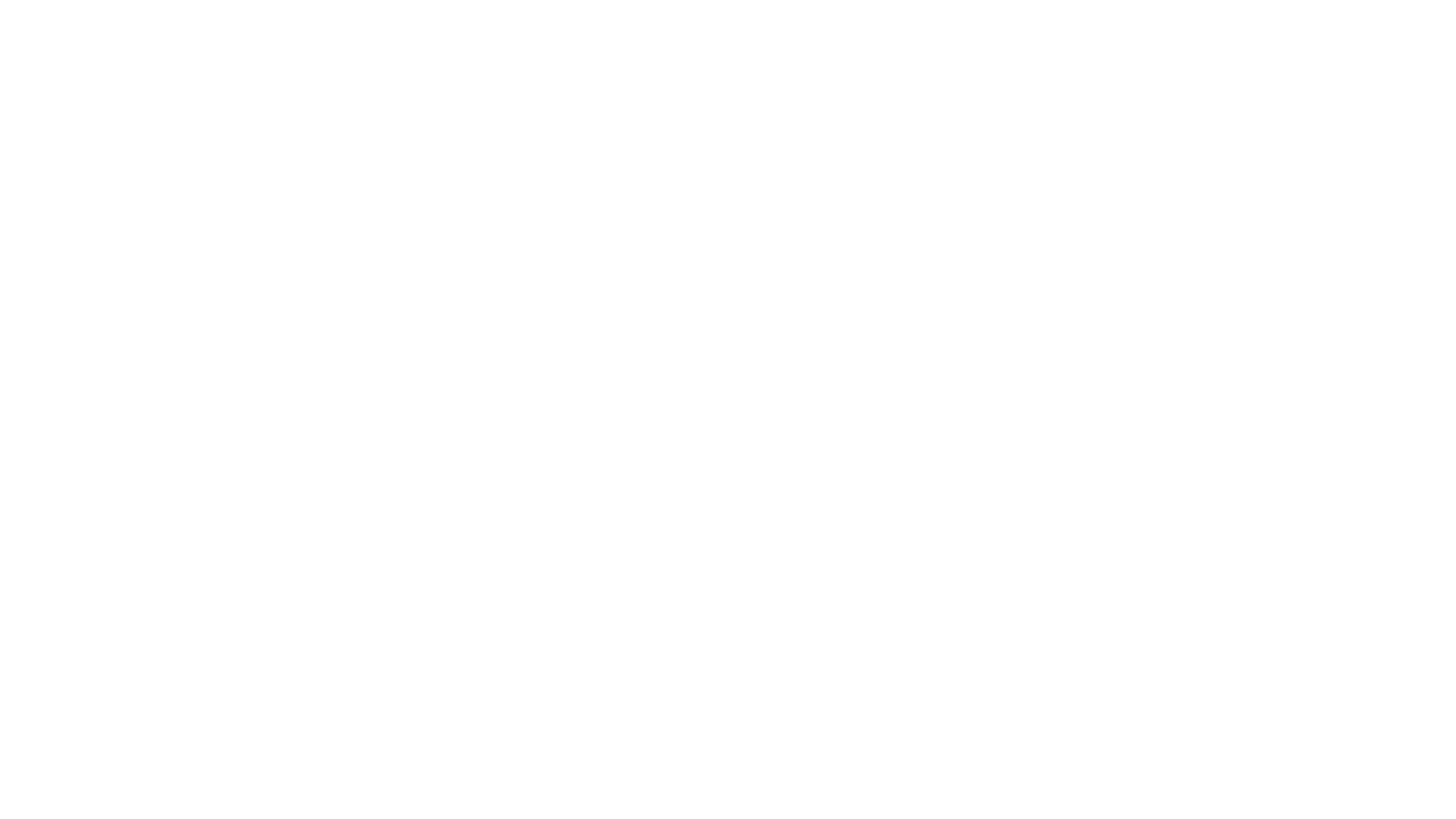 Ecosistemas de montaña
Chile es el segundo país de la Macrozona Andina con mayor superficie relativa de montañas, puesto que ésta corresponde a un 63% aproximadamente de la superficie nacional. 
Las grandes extensiones de altiplanos y valles interiores a las montañas, dan origen a una rica biodiversidad de flora y fauna silvestre, que han desarrollado mecanismos de adaptación a temperaturas extremas, a condiciones de altura y ambientes desfavorables
El aprovisionamiento de agua es un servicio ecosistémico dependiente de la conectividad funcional del ciclo hidrológico y, por ende, íntimamente ligado a las montañas. 
Chile posee 1.835 glaciares que abarcan 20.900 km2 , los cuales corresponden aproximadamente al 77% de la superficie de glaciares de toda la Cordillera de los Andes.
LOS ECOSISTEMAS DEL PAÍS (2)
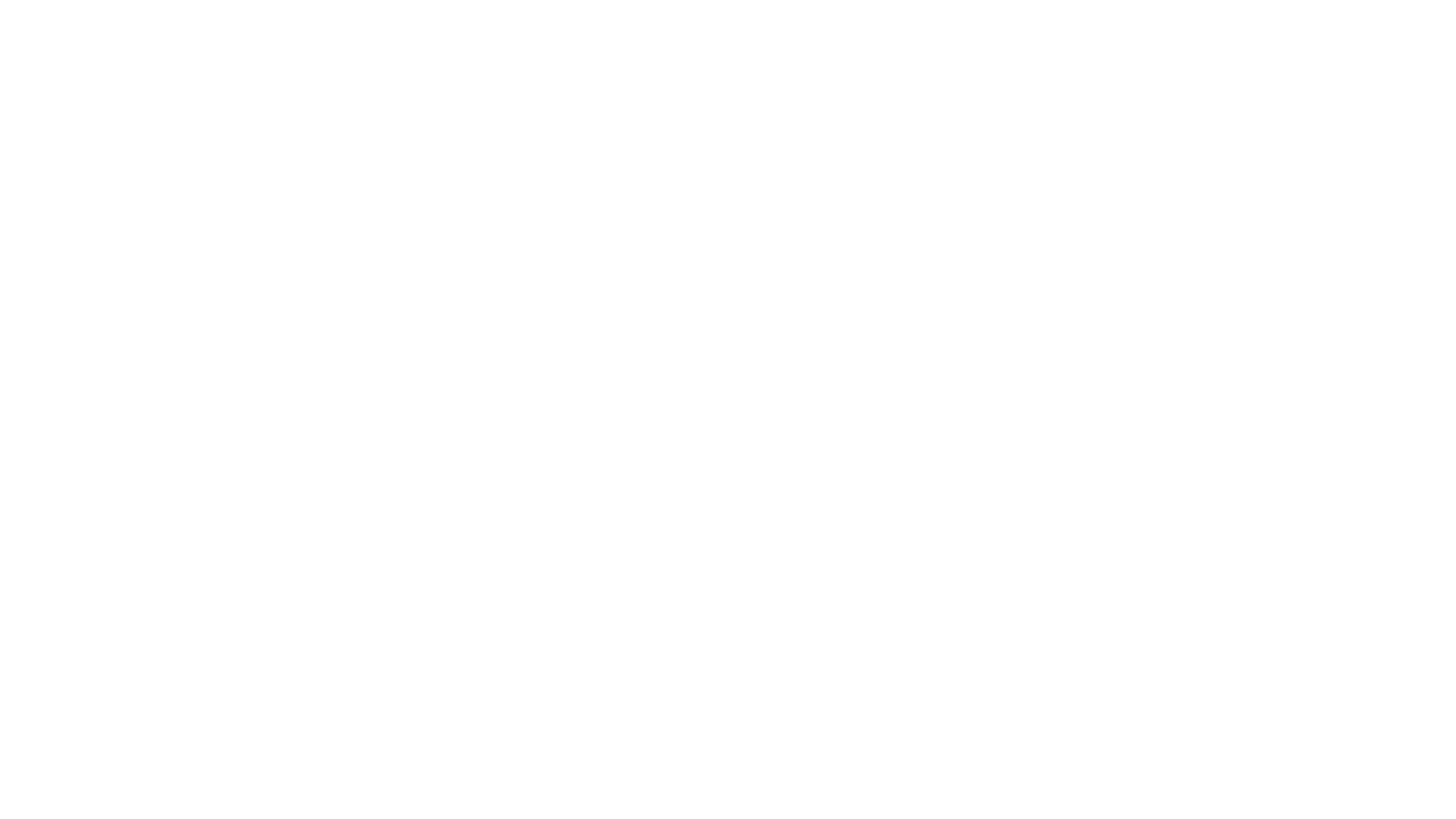 Ecosistemas acuáticos continentales e insulares
Las variadas condiciones climáticas y geológicas que presenta Chile, permiten la expresión de más de 20 tipos de ecosistemas acuáticos. De acuerdo al Inventario Nacional de Humedales, se han catastrado un total de 40.378 humedales, correspondientes a 1.317.704 ha . 
A partir del siglo XIX, los ríos, lagos y humedales se han considerado erróneamente recursos, que se podían explotar sin ninguna limitación ambiental. Desde esa época se han secado una gran cantidad.
También, desde el siglo XIX los desechos industriales han favorecido la contaminación, a la vez que se han introducido masivamente especies exóticas a ríos y lagos, comprometiendo seriamente la existencia de las especies acuáticas nativas.
LOS ECOSISTEMAS DEL PAÍS(3)
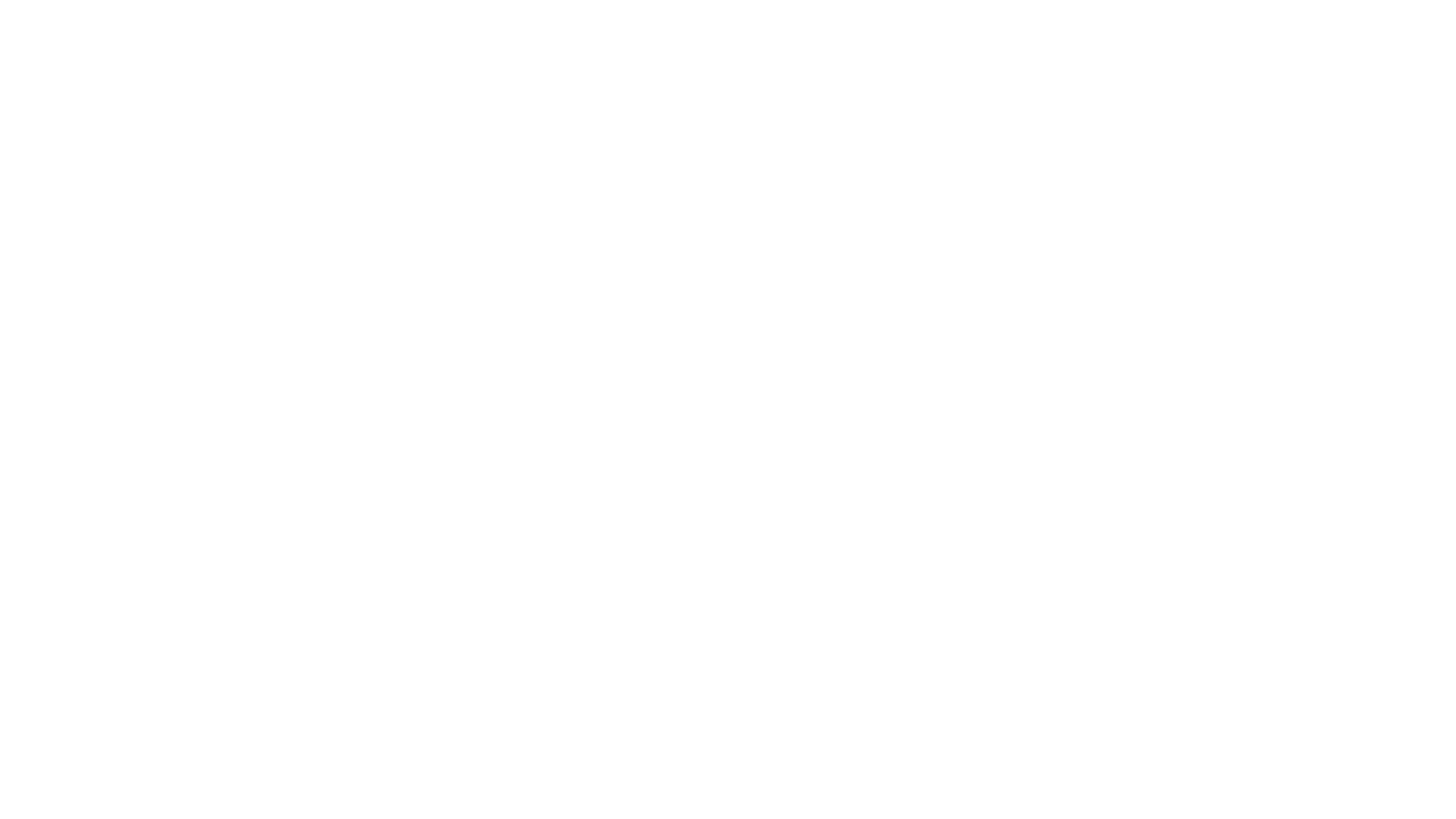 LOS ECOSISTEMAS DEL PAÍS (4)
Ecosistemas marinos, costeros e islas oceánicas
Chile posee una línea de costa de aproximadamente 83.850 km, considerando el perímetro de todos sus territorios insulares del sur y oceánicos. La superficie total de sus 200 millas marinas, o Zona Económica Exclusiva (ZEE), es de 3.409.122 km2 aproximadamente , alojando intereses de conservación y aprovechamiento de recursos naturales en los mares antárticos. 
En el ámbito marino y costero, no se cuenta con información suficiente de su biodiversidad, que permita dar cuenta de la pérdida y/o alteración de estos ecosistemas.
Las ecorregiones marinas costeras frente a Chile continental, tienen condiciones relativamente similares en cuanto a degradación o modificación de sus ecosistemas. 
Los factores que provocan los cambios en la zona litoral, se deben a varias razones y externalidades, entre las cuales la literatura científica expone las siguientes: 
Una intensa explotación pesquera; 
Señales de enriquecimiento metalogénico de grado moderado a severo, identificado en la zona norte, asociado con faenas históricamente relacionadas con la minería y la actividad portuaria, como en Iquique y Chañaral.
Las descargas al mar de residuos urbanos y del procesamiento de productos marinos con escaso o nulo tratamiento.
La actividad agrícola es un aporte a los cursos y cuerpos de aguas y zonas estuarinas, que finalmente desembocan en el mar. 
Del Maule a Puerto Montt se agregan descargas de plantas industriales y, 
En la zona de los fiordos, hasta el Cabo de Hornos, existe actividad acuícola e intensa explotación de recursos bentónicos
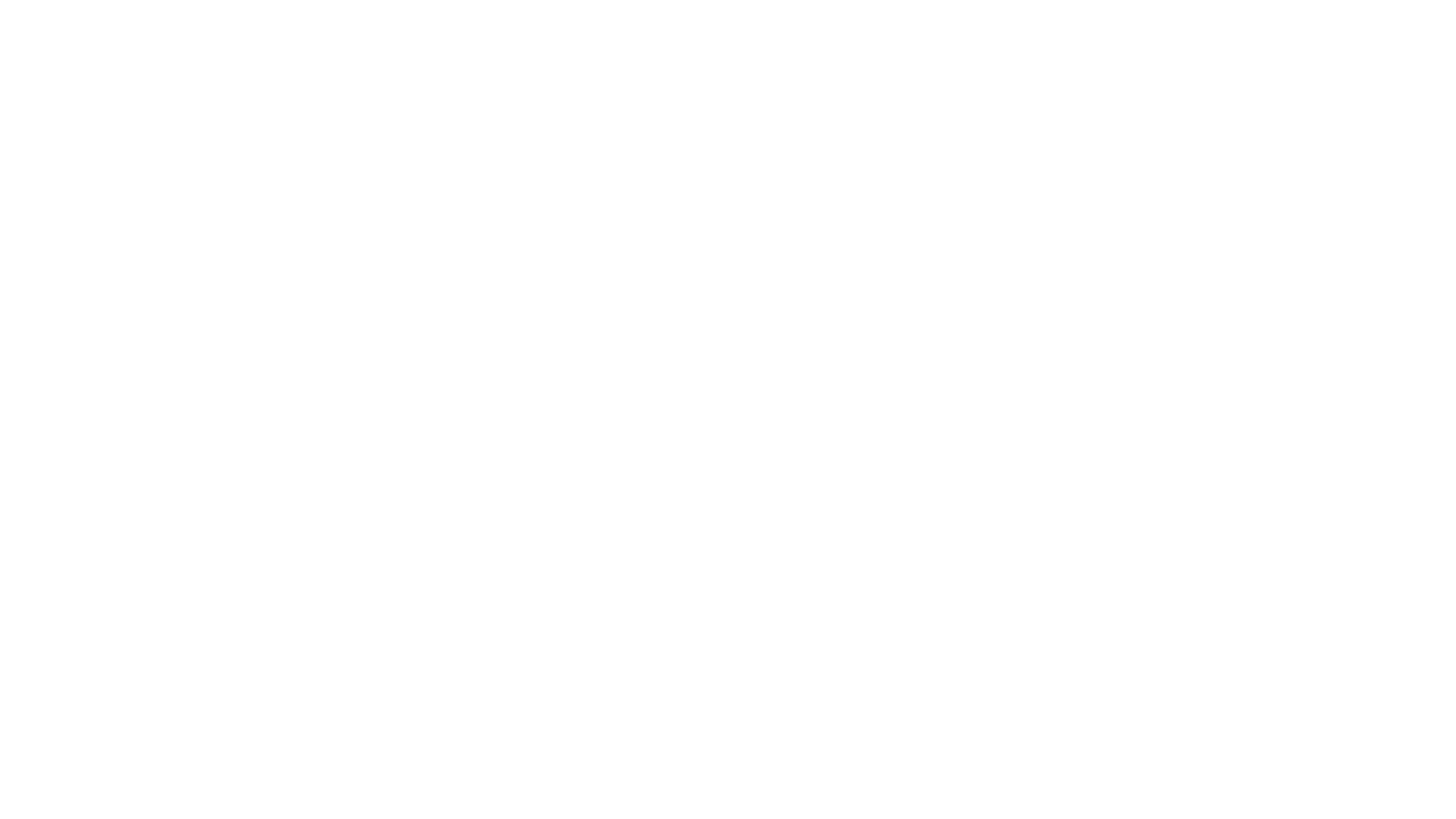 OTRAS CARACTERISTICAS DE LA BIODIVERSIDAD EN CHILE (1)
Diversidad de especies nativas
Chile presenta un alto porcentaje de especies endémicas debido a su aislamiento geográfico. 
Se ha evaluado el estado de conservación de 1.111 especies, clasificándose 729 de ellas como amenazadas. Los grupos más amenazados son los peces de aguas continentales y los anfibios.
Los grupos taxonómicos que les siguen en grado de amenaza son los mamíferos y reptiles. En general, los factores que mayormente amenazan la extinción de las especies nativas son la modificación de hábitat, asociado a la pérdida de vegetación nativa; la fragmentación por cambio de uso de suelo; y el impacto de especies exóticas invasoras .
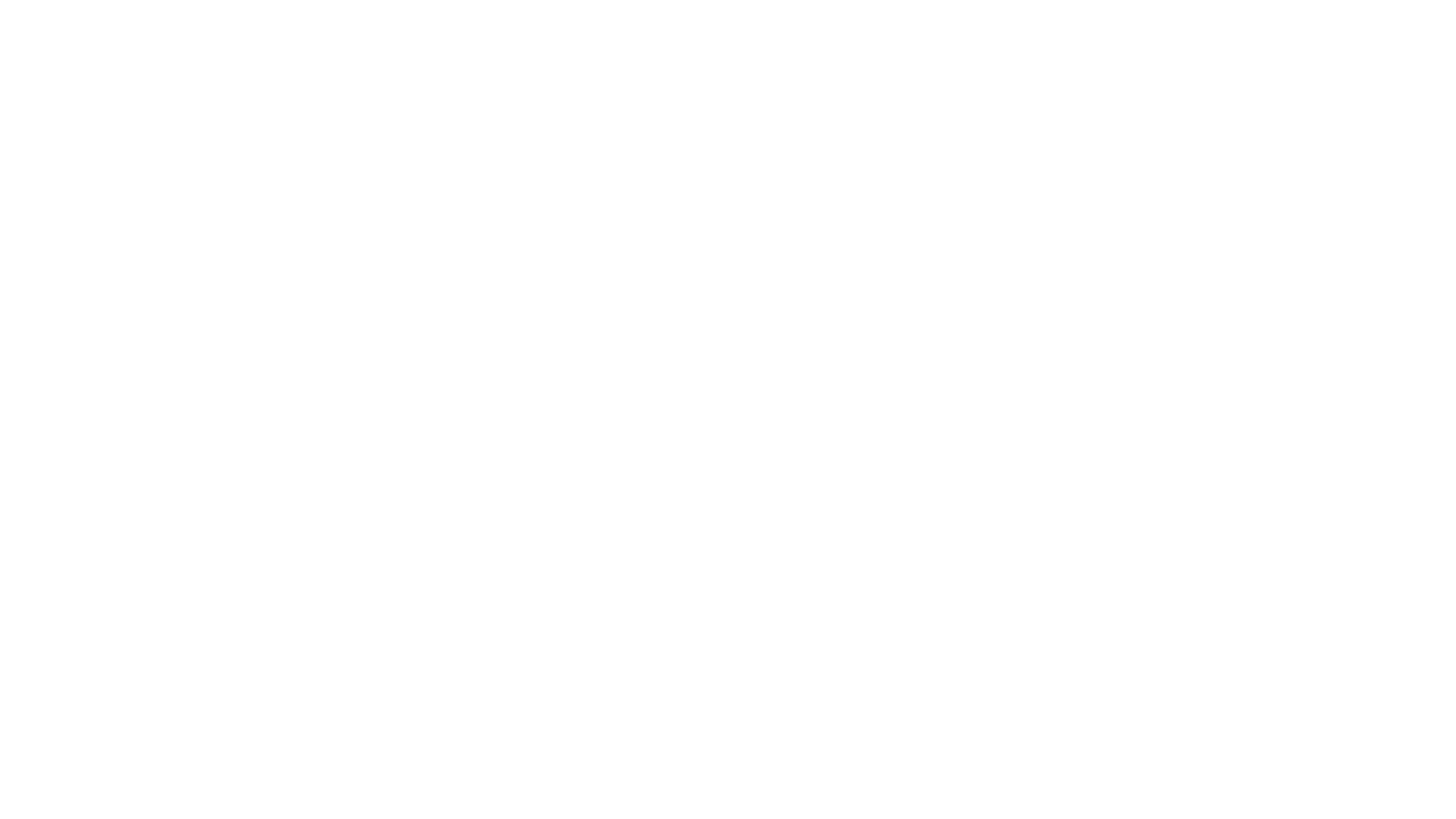 OTRAS CARACTERISTICAS DE LA BIODIVERSIDAD EN CHILE (2)
Diversidad genética
La diversidad genética es la diversidad de genes presentes dentro de una misma especie. 
En el ámbito nacional, no se dispone de estimaciones sobre la pérdida de diversidad genética, ni de series históricas que permitan un diagnóstico sobre su estado actual
Los recursos genéticos más valiosos son los endémicos, puesto que constituyen un patrimonio único y exclusivo en el mundo. Al respecto, casi el 25% de las especies nativas de Chile son endémicas.
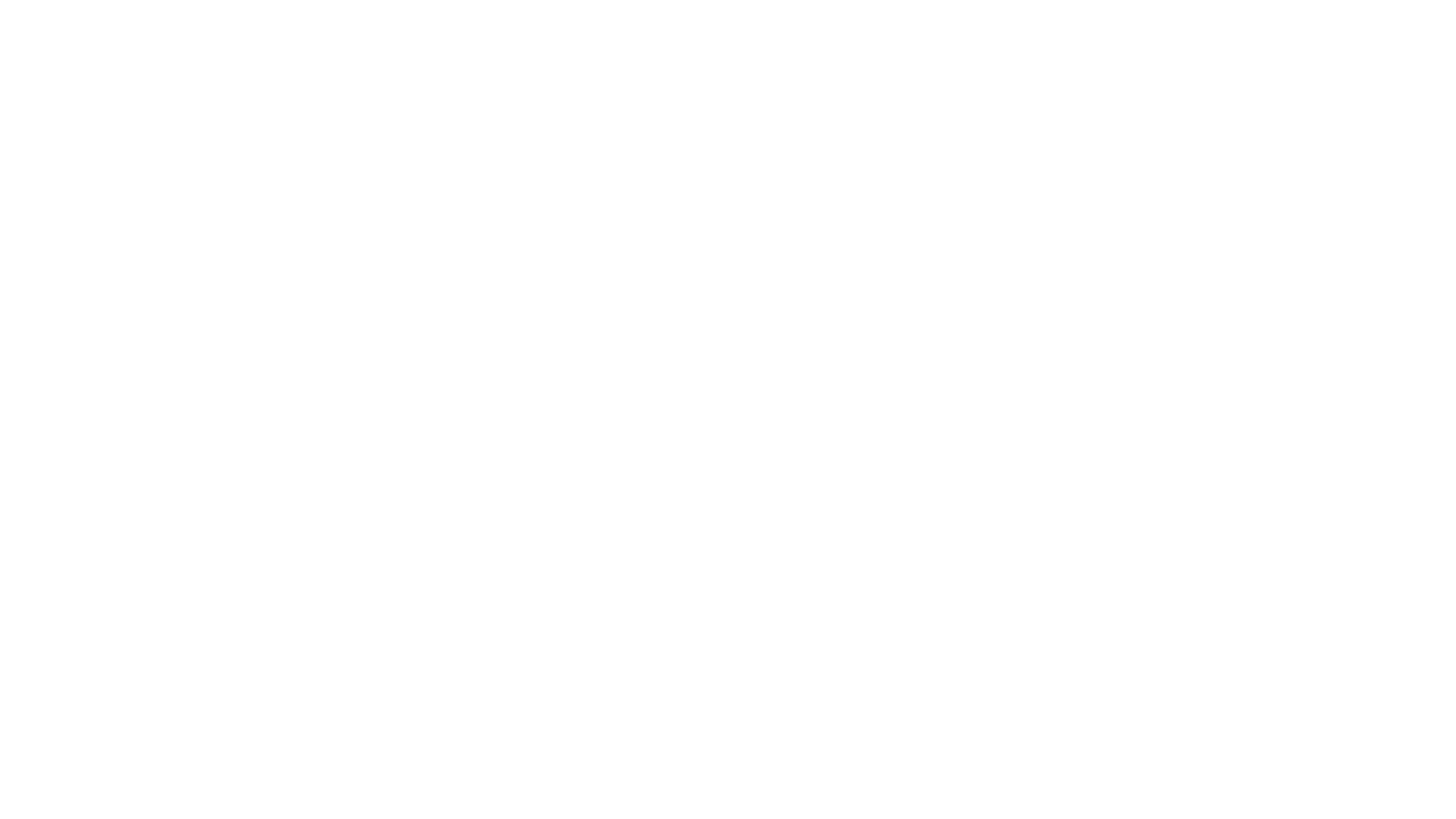 OTRAS CARACTERISTICAS DE LA BIODIVERSIDAD EN CHILE (3)
Servicios ecosistémicos 
Es la contribución directa e indirecta de los ecosistemas al bienestar humano. 
Estos servicios se clasifican en cuatro componentes :
• Servicios de aprovisionamiento: productos o bienes tangibles que se obtienen de los ecosistemas y que en su mayoría presentan un mercado estructurado. Ejemplo de estos bienes son: alimentos, agua, combustibles, fibras, materias primas, recursos genéticos, bioquímicos, entre otros. 
• Servicios de regulación: servicios relacionados con los procesos ecosistémicos y con su aporte a la regulación del sistema natural. Ejemplo de ellos son: la regulación climática, la purificación del agua, la polinización, la regulación de enfermedades, el control biológico, la protección contra riesgos naturales, regulación de la erosión, entre otros. 
• Servicios de soporte: servicios necesarios para el funcionamiento del ecosistema y la adecuada producción de servicios ecosistémicos. Su efecto sobre el bienestar de las personas y la sociedad se manifiesta en el largo plazo a través del impacto en la provisión de otros bienes y servicios ecosistémicos. Ejemplos de este tipo de servicio son: la producción primaria, provisión de hábitats, ciclo de nutrientes, ciclo del agua, entre otros. 
• Servicios culturales: servicios no materiales que el ser humano obtiene de los ecosistemas y que están muy ligados a los valores humanos, su identidad y su comportamiento. Ejemplos de este tipo de servicio son el enriquecimiento espiritual, inspiración, desarrollo cognitivo, recreación, valores estéticos, educación, sistemas de conocimiento, entre otros.
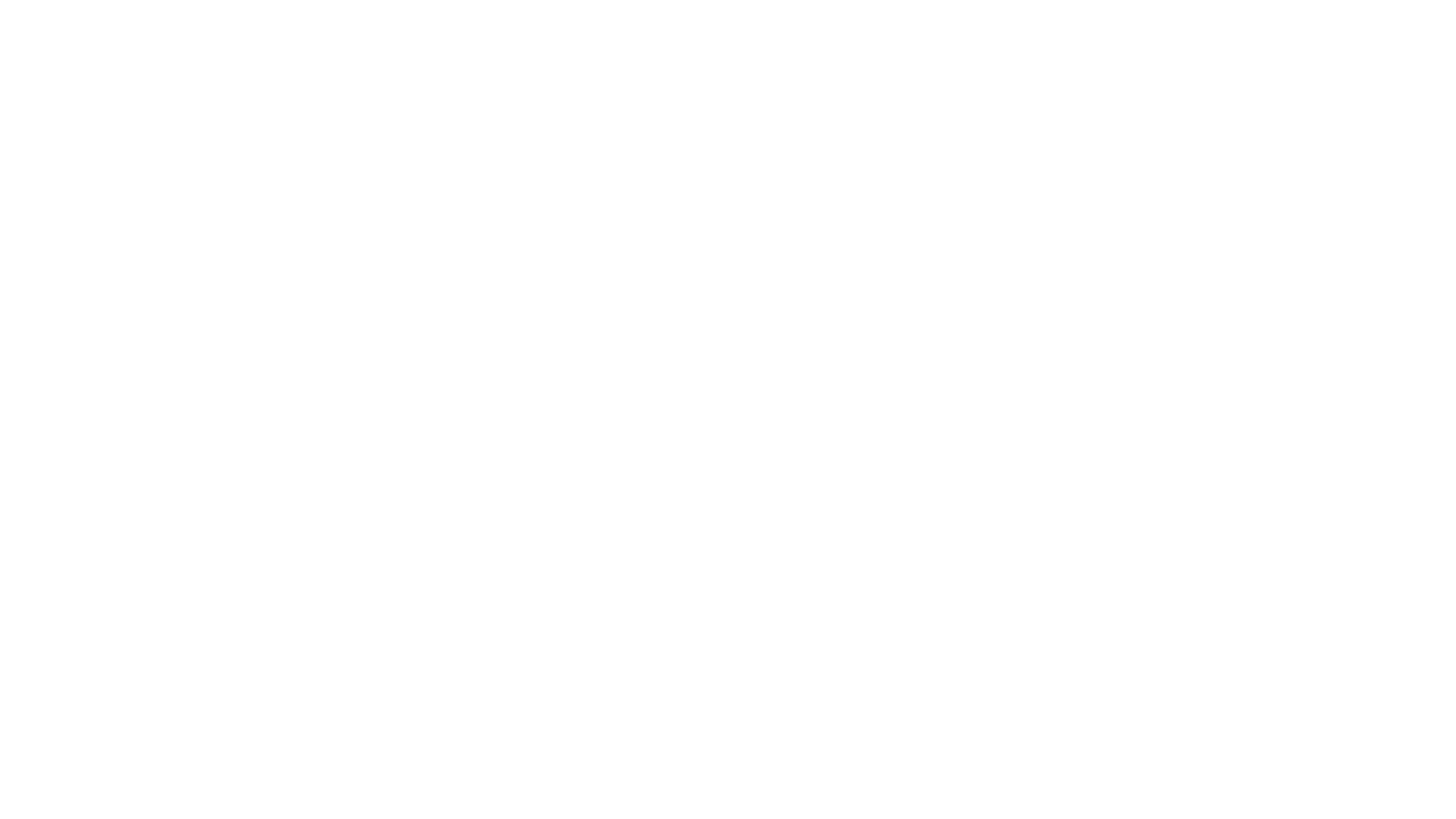 OTRAS CARACTERISTICAS DE LA BIODIVERSIDAD EN CHILE (4)
Aporte económico de los servicios ecosistémicos

Se calcula que el valor del aporte de los servicios ecosistémicos de las áreas protegidas en Chile al bienestar humano fluctúa entre USD 1.368 millones anuales y USD 2.049 millones anuales.
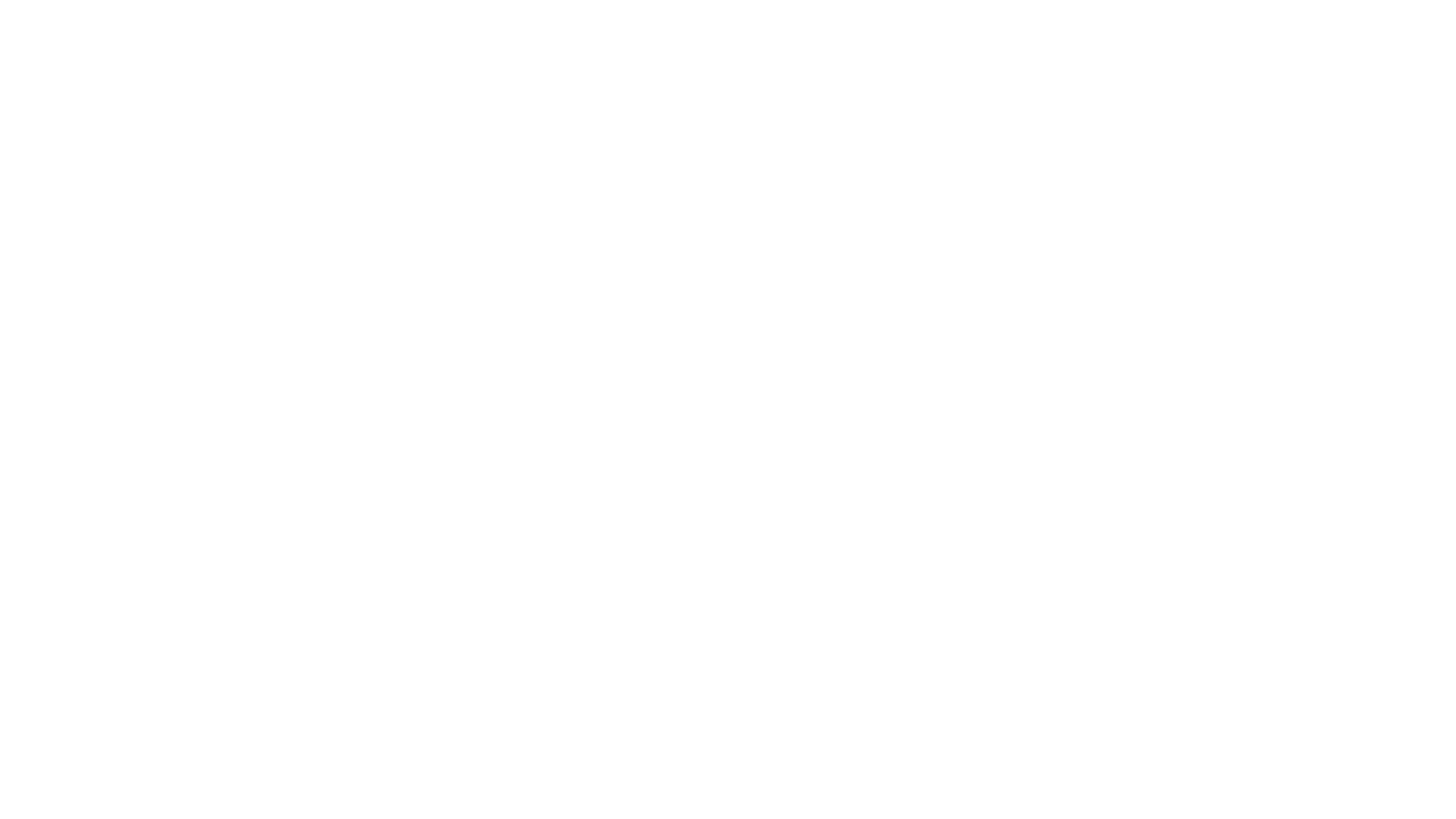 INSTRUMENTOS PARA LA CONSERVACIÓN Y PROTECCIÓN DE LA BIODIVERSIDAD
Gestión de ecosistemas
Lo más destacado de protección de nuestra biodiversidad son las áreas protegidas, trabajo que partió en 1907 con la creación de la primera área protegida del Estado chileno.
En la actualidad, las áreas protegidas abarcan una superficie cercana a las 61.450.000 ha, distribuidas en un total de 173 áreas en distintas categorías de protección, emplazadas en ambientes terrestres y marinos.
Existen 232 Iniciativas de Conservación Privada (ICP) en el país, equivalentes a 1.255.341 ha.
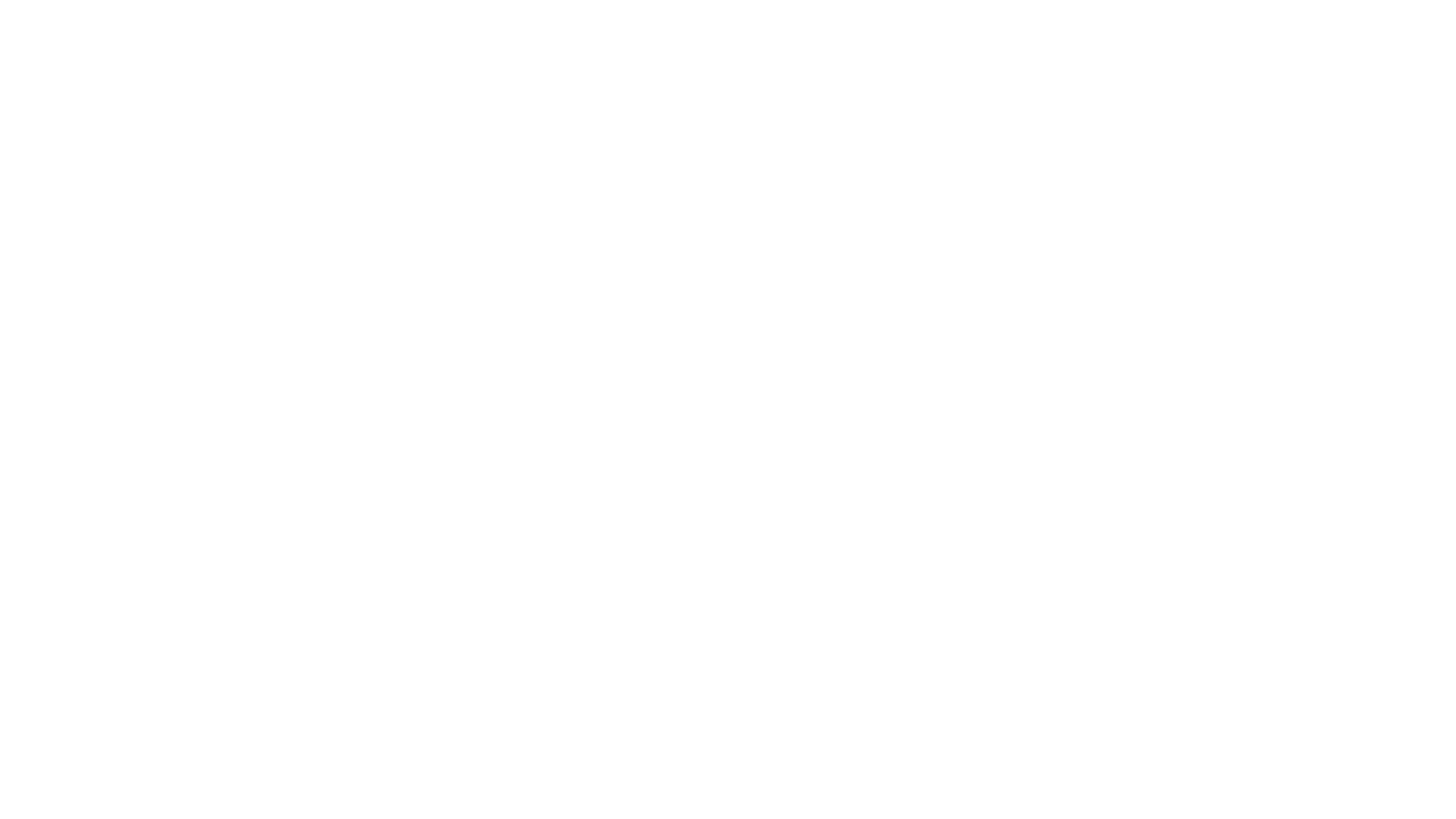 BIODIVERSIDAD Y CAMBIO CLIMÁTICO
Chile es parte de los países especialmente vulnerables al cambio climático, por cumplir con siete de las nueve características de vulnerabilidad.
 De las características de nuestro país, dos de ellas corresponden al contexto ecosistémico: poseer zonas áridas y semiáridas, zonas con cobertura forestal y zonas expuestas al deterioro forestal y poseer ecosistemas frágiles, incluidos los ecosistemas montañosos. 
Los cambios acelerados podrían modificar los patrones de temperatura y precipitaciones, probablemente más allá de los umbrales de tolerancia biológica que hasta ahora los ecosistemas y especies han enfrentado.
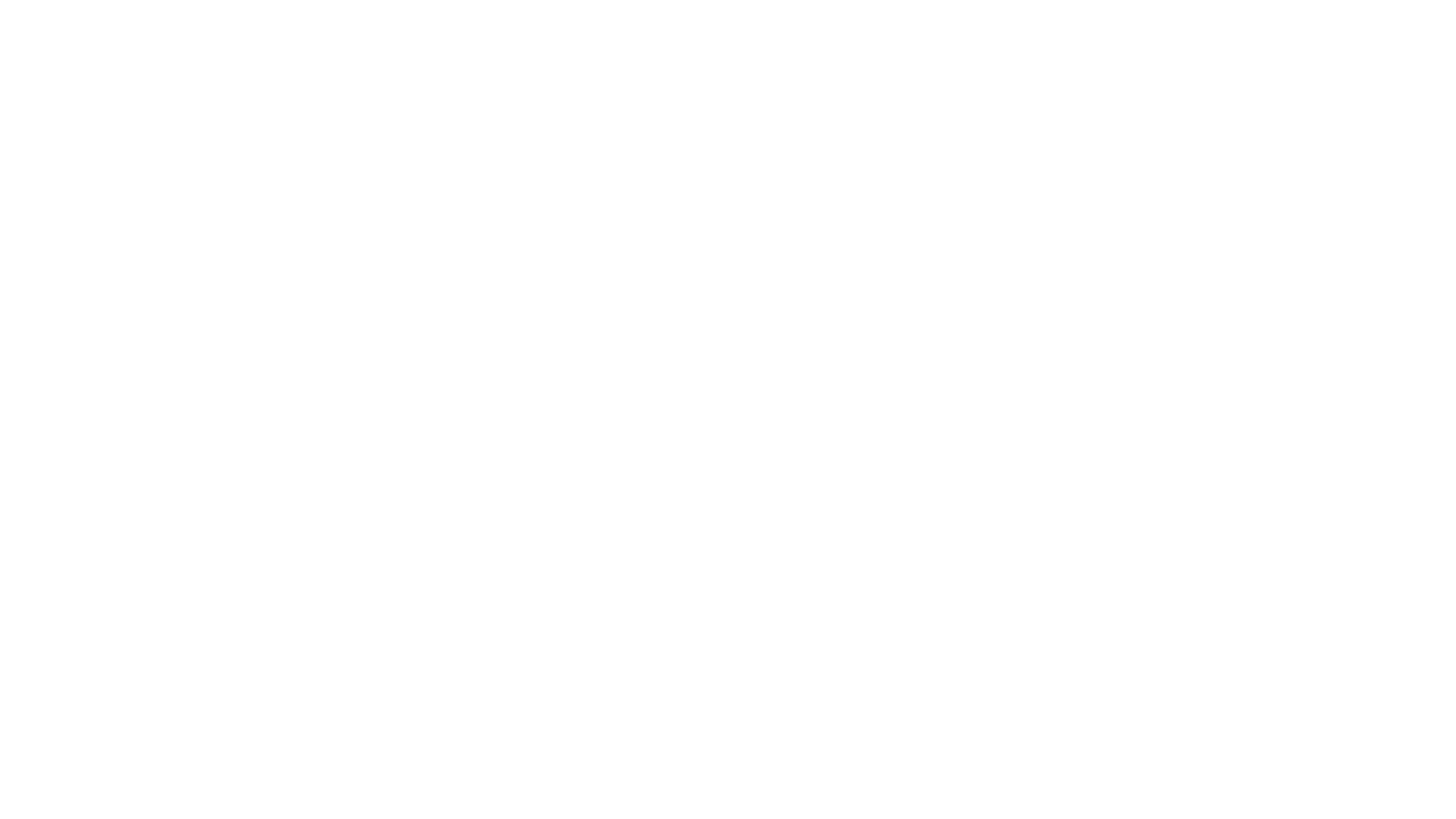 CONSERVACIÓN DE  BIODIVERSIDAD  (1)
En cuanto a la representatividad de los ecosistemas terrestres en áreas protegidas, y asemejando los 127 pisos vegetacionales reconocidos como ecosistemas terrestres, puede decirse que 13 de ellos (11%) no se encuentran incluidos en alguna categoría de área protegida. 
Otros 27 (22%) poseen menos del 1% de su superficie bajo alguna categoría de protección. 
Asimismo, sólo 37 ecosistemas terrestres (29%) sí alcanzan la Meta N°11 de Aichi de proteger del 17% de los ecosistemas terrestres y de aguas continentales.
 Plan Estratégico para la Diversidad Biológica (más conocido como los objetivos o las metas Aichi),
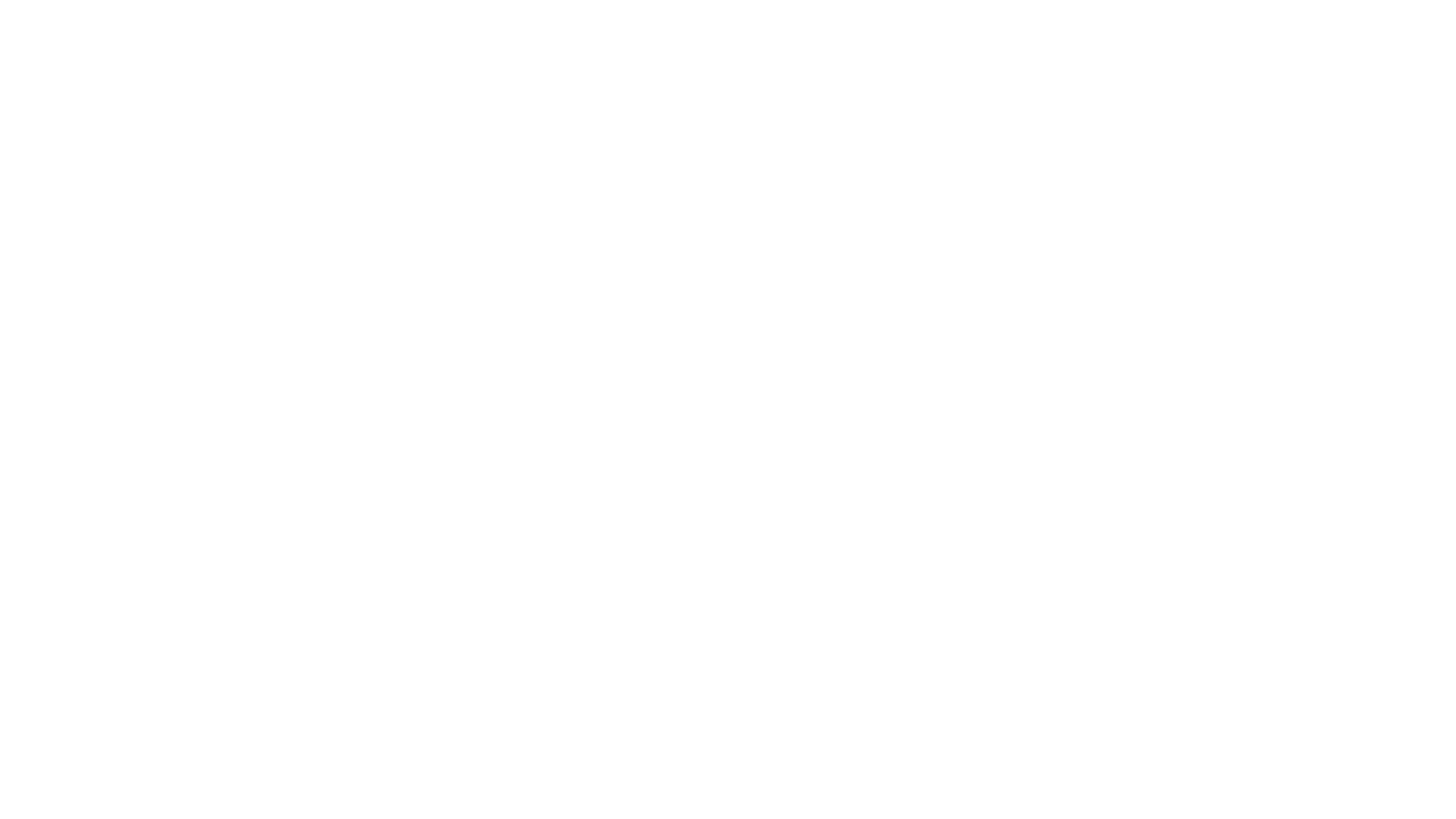 CONSERVACIÓN DE  BIODIVERSIDAD  (2)
En los ecosistemas acuáticos continentales
Existe aproximadamente un 8% (106.078 ha) de humedales en áreas protegidas.
Chile también posee 13 sitios Ramsar, de los cuales 8 corresponden a humedales alto andinos y 5 corresponden a humedales costeros. 
Los 13 sitios cubren una superficie de 361.761 ha, representando aproximadamente un 27% de la superficie total de humedales. 
En los ecosistemas marinos y costeros 
Aproximadamente el 13% de la superficie de nuestra Zona Económica Exclusiva se encuentra protegida. 
Sin embargo, sólo 2 de las 7 ecorregiones marinas tienen protección sobre el 1%, siendo éstas la Ecorregión de Isla de Pascua (19%), y la Ecorregión Juan Fernández y Desventuradas
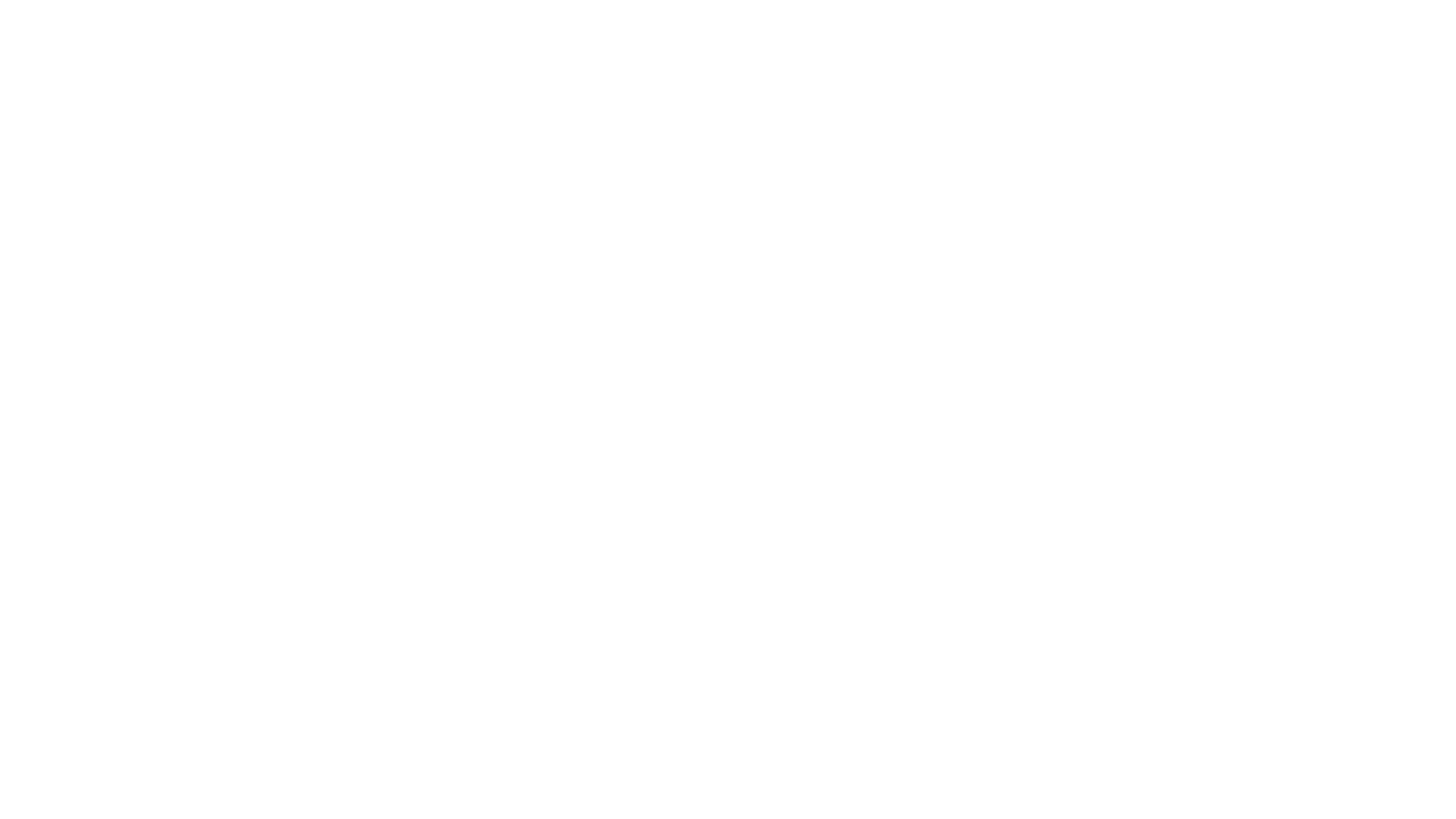 CONSERVACION DE LA BIODIVERSIDAD (3)
Gestión de especies
En 2010 la Ley No 20.417 crea la figura de los Planes de Recuperación, Conservación y Gestión de Especies Silvestres (planes RECOGE). 
Existen cinco planes RECOGE con resolución que da inicio al proceso de elaboración del plan, y que corresponden a lucumillo, ruil, flora costera del norte de Chile, chinchilla de cola corta y garra de león.
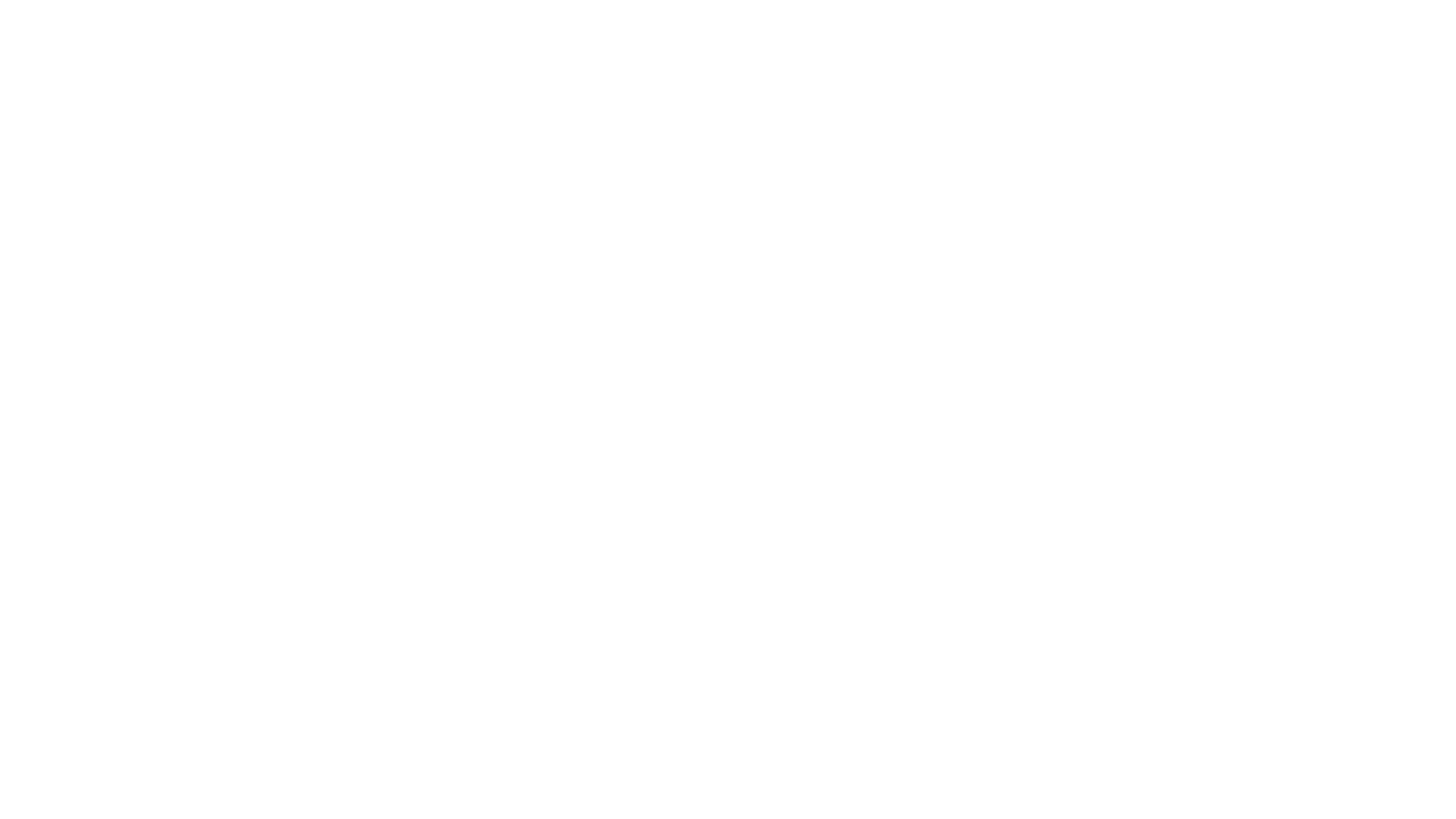 RESTAURACIÓN DE LA BIODIVERSIDAD
El objetivo de restauración de ecosistemas degradados debe ser abordado de manera sistémica. Eso supone, primeramente identificar las áreas con potencial de restauración. 
Por ello, el MMA ha impulsado, en el contexto de la planificación ecológica y zonificación de la infraestructura ecológica, la identificación de objetivos ambientales zonificados con potencial de restauración. 
Los incendios son una de las causas más importantes de degradación en los ecosistemas en Chile. 
Más allá de las acciones de educación, monitoreo, gestión y logística que se puedan tomar para prevenir o reducir los daños que este tipo de eventos generan, también se precisa restaurar los ecosistemas degradados, en particular cuando éstos han perdido resiliencia
ESTRATEGIA NACIONAL DE BIODIVERSIDAD 2017-2030
ROLES DE LOS ACTORES INVOLUCRADOS EN LA IMPLEMENTACIÓN:
Consejo de Ministros para Sustentabilidad (CMS): El CMS propone, entre otros, la política ambiental del Gobierno en materia de biodiversidad. El CMS recibirá anualmente del MMA un reporte sobre el estado de la implementación del Plan de Acción de la ENB 2017-2030 y demás actividades en esta materia. 
Ministerio del Medio Ambiente (MMA):
 El MMA encarga a su División de Recursos Naturales y Biodiversidad la implementación y seguimiento en materia de biodiversidad y asigna el presupuesto necesario. 
El MMA designa en sus Secretarías Regionales Ministeriales de Medio Ambiente a los encargados de Recursos Naturales y Biodiversidad como enlaces con la División. División de Recursos Naturales y Biodiversidad del MMA: 
La División es la entidad, que en coordinación con otras instituciones públicas, lidera los procesos de elaboración e implementación de planes, acciones, desarrolla agendas, capacitación y apoyo para gestionar las actividades en biodiversidad. 
Comité Operativo Nacional de Biodiversidad (CONB) : Esta instancia, creada y aprobada por el Consejo Directivo de CONAMA en el Acuerdo 272/2005 y liderada por el MMA en virtud de las facultades que le entrega la Ley, es un órgano que impulsará y facilitará el logro de los objetivos y metas la ENB 2017-2030 e instrumentos asociados, considerando como
ARREGLOS INSTITUCIONALES PARA LA ENB 2017-20130
Impactos del CC en la biodiversidad en Chile
¿Qué es la biodiversidad en Chile?
Chile es un país con características geográficas que lo dotan de una rica biodiversidad al presentar distintos tipos de climas que favorecen el surgimiento de especies únicas y endémicas, contando con aproximadamente 31.000 especies nativas[i], entre plantas, animales, algas, hongos y bacterias, que se despliegan por  el país.
Debido a su alto endemismo en la zona centro y sur del país se le ha denominado a esta zona como punto caliente o hotspot, cuyo término alude a un territorio con una importante concentración de biodiversidad, siendo 1 de los 35 hotspots mundiales de biodiversidad  según el Ministerio del Medio Ambiente MMA (2017: 17).
Biodiversidad en Chile
Especies Nativas en Chile
PLAN DE ADAPTACIÓN AL CAMBIO CLIMÁTICO EN BIODIVERSIDAD
Elaborado en el marco del Plan de Acción Nacional de Cambio Climático y de la actualización de la Estrategia Nacional de Biodiversidad
 
 
Aprobado por el Consejo de Ministros para la Sustentabilidad y el Cambio Climático
el 21 de julio de 2014

La Comisión Nacional del Medio Ambiente (CONAMA) formuló en el 2008 la Estrate- gia Nacional de Cambio Climático y el Plan de Acción Nacional de Cambio Climático: 2008-2012, el que incluye como una de sus líneas estratégicas prioritarias el análisis de los potenciales efectos del cambio climático sobre la biodiversidad con especial atención en aquellos ecosistemas y especies potencialmente más vulnerables a los posibles cambios del clima durante el siglo XXI
Investigación en biodiversidad y creación de capacidades en gestión, información y conciencia ambiental, a nivel nacional, regional y local. (12 fichas, 4 líneas estratégicas)

Promoción de prácticas productivas sustentables para la adaptación al cambio climático en biodiversidad y la mantención de los servicios ecosistémicos. (9 fichas, 3 líneas estratégicas)

Consideración de objetivos de biodiversidad en los instrumentos de planificación territorial urbana, en los planes regionales de ordenamiento territorial (PROT), u otros, como mecanismo de adaptación al cambio climático. (3 fichas, 2 líneas estratégicas).

Fortalecimiento del Sistema Nacional de Áreas Protegidas e implementación de medidas de adaptación al cambio climático a nivel de ecosistemas y especies, en ambientes tanto terrestres como marinos, costeros, de aguas continentales e islas oceánicas, tanto en espacios rurales como urbanos y periurbanos. (26 fichas, 9 líneas estratégicas).
Objetivos del Plan
Estrategia para  enfrentar el CC sobre la diversidad
IMPACTOS Y AMENAZAS
2:
1
ESTRATEGIAS DE ADAPTACIÓN (MITIGACIÓN*)
IMPACTOS Y AMENAZAS
1: Emisiones GEI a la atmósfera

2: Alteración (contaminación etc.) de hábitats
3: Competencia por recursos compartidos

4: Explotación no controlada de especies
5: Introducción de especie invasoras	 
 6: Manejo inapropiado o insuficiente
7: Estrés bioclimático (alteración de hábitats, estrés fisiológico)
Reducir las emisiones y aumentar la capacidad de su almacenamiento*
 Protección de hábitats y restauración de hábitats degradados
 Protección de hábitats y restauración de hábitats degradados
Manejo sustentable y creación de áreas de protección y conservación
 Protección contra especies invasoras
Investigación, monitoreo, información y capacitación
Medidas directas in situ o ex situ de conservación o protección
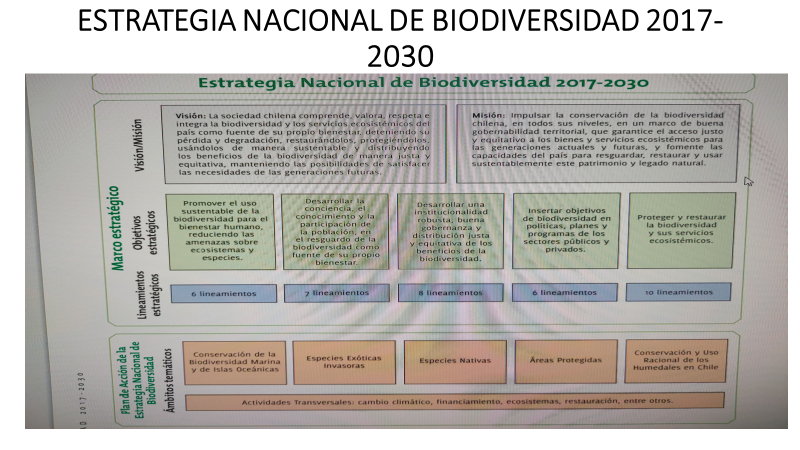 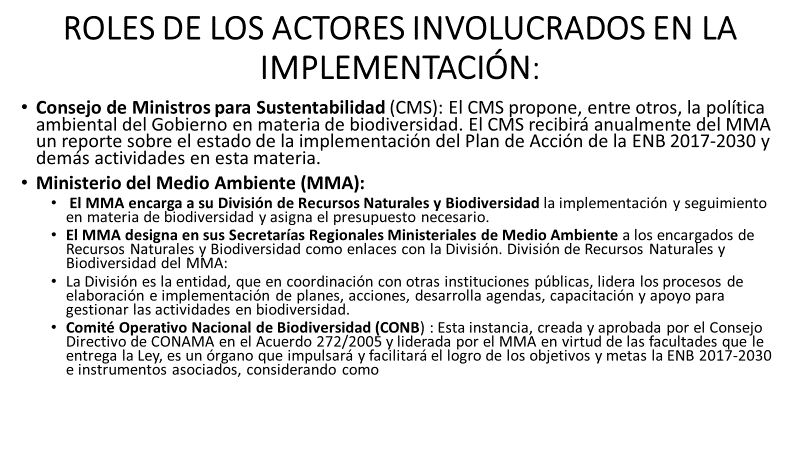 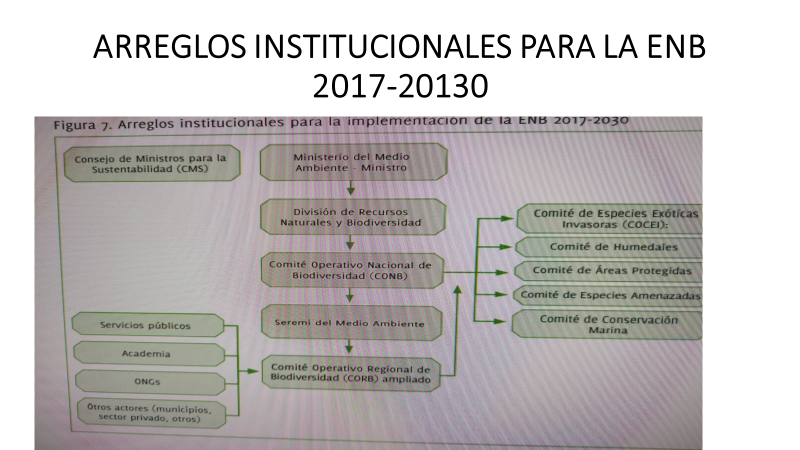 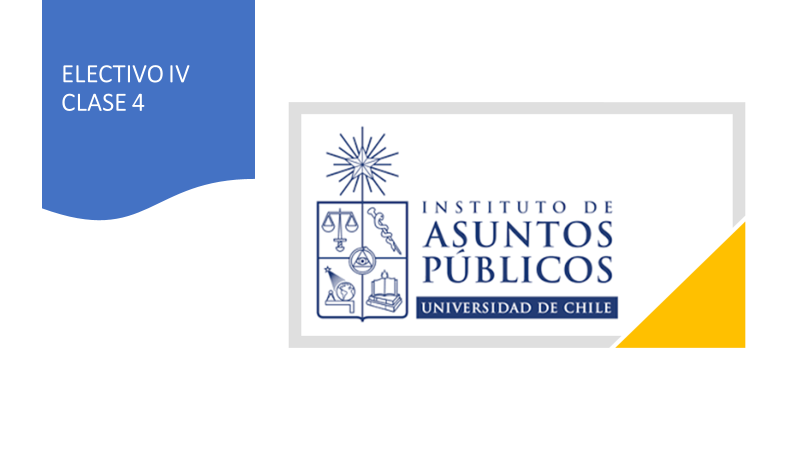